Zprostředkování architektury
Projekt 2019
Spolupráce:

Odbor strategického rozvoje a spolupráce MmB

strategie #brno2050
participační aktivity pro veřejnost
pilotní edukační program o plánování a rozvoji města
cca 2h (90 min)
nabízeno školám – návaznost na RVP
poutavá forma, využití herních prvků
důraz na dovednosti a znalosti
komplexní řešení problémů, komunikace, spolupráce
Jak funguje město? 
Kdo/co všechno se mezi sebou musí domluvit v Brně?

2. Co je to participace? 
Jaké se nabízí možnosti v Brně?

3. Jaké procesy a trendy město formují?
Jak se tyto trendy projevují v Brně?

4. Co je to městská strategie rozvoje?
Jakou strategii má v tomto směru Brno?
Kde? Přímo na školách 
+
URBAN CENTRUM BRNO/ informační kancelář rozvojových projektů města Brna
výstavy rozvojových projektů města Brna, prezentace, besedy, projekce videospotů, propagační materiály, aj.
https://urbancentrum.brno.cz/
sídlo na Staré radnici, Mečová 5
expozice o významných projektech měnících tvář Brna
besedy s odborníky
model centra města v měřítku 1:1000
Cíle
zvýšení zájmu dětí o město, čtvrť či sousedství
porozumění, co se ve městě děje a proč
dlouhodobě zvýšení občanské participace (motivace)

fáze
Vytvořit podrobný scénář pilotní verze (březen-duben)
Zapojení do programu Brno Art Week
k dispozici i drobné finanční zdroje, které by mohly být využity pro zpracování pomůcek / listů  pro pilotní testování
4 pracovní skupiny (5-6 lidí)
1.-3. třída, 4.-6. třída, 7.-9.třída, SŠ a Gymnázia

Další krok – set pracovních listů a metodika pro učitele, jak s nimi samostatně pracovat
Pracovní název UC: Hodina pro Brno
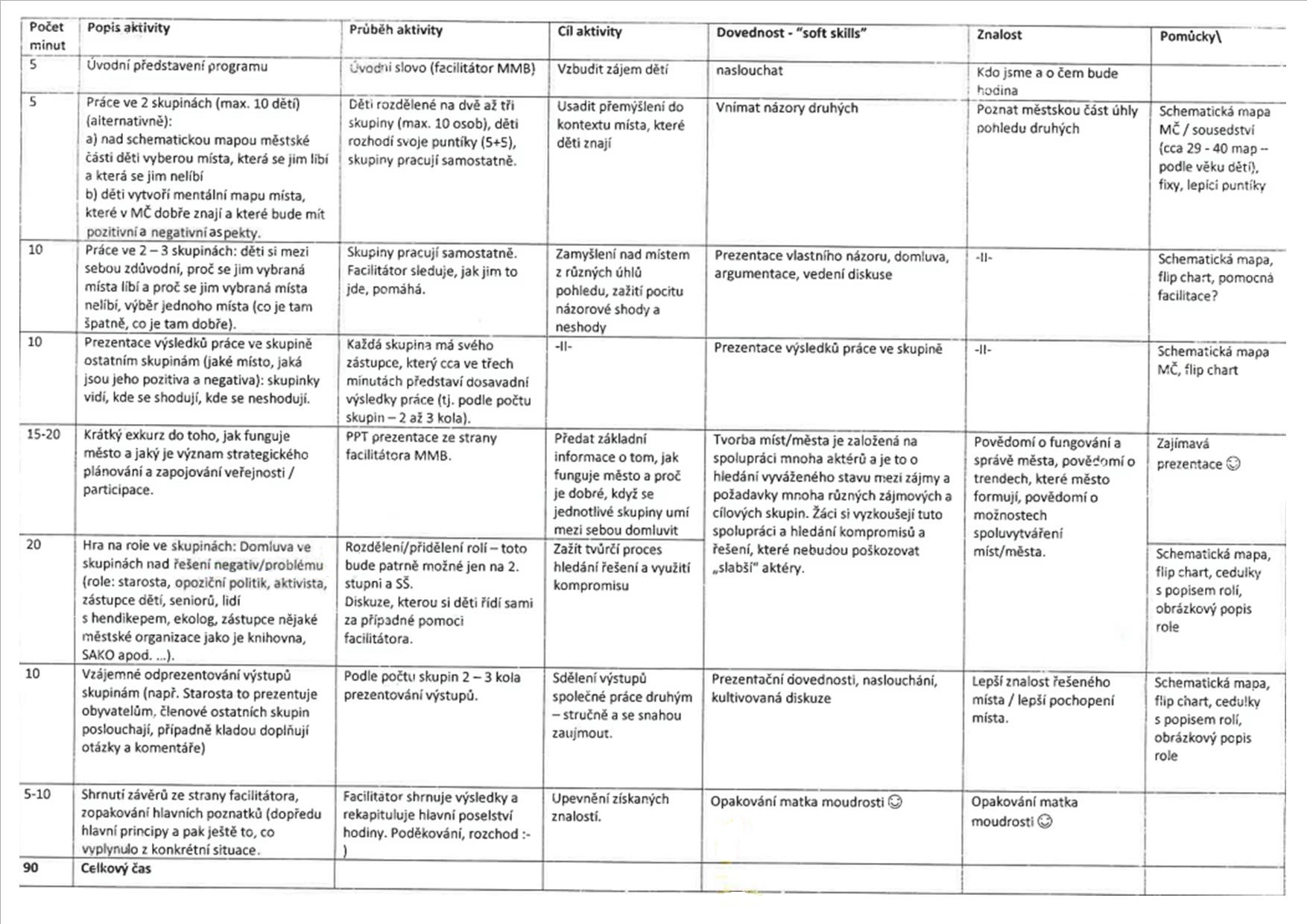 Odpovídají cíle potřebám škol/učitelů v kontextu vzdělávacích programů?

Dává program smysl? Trefuje cíl?

Je obsah adekvátní věkové skupině? Jak to nejlépe přizpůsobit?

Jaká má být odpovídající časová dotace?
FINÁLNÍ FORMA: 

„hlavička“ - viz. metodický portál RVP – články 
úvodní anotace, cílová skupina, časová dotace
klíčové kompetence
očekávaný výstup
mezioborové vazby a přesahy
průřezová témata
východiska a cíle

2)  samotný scénář = podrobný popis průběhu programu s doprovodným komentářem a časovým rozvrhem jednotlivých fází
Harmonogram:
Rozpis pracovních skupin – do konce února (sdílená tabulka)
15. 4. – odevzdání scénáře za každou skupinu


Konzultace:
- každé sudé pondělí po GPm004 
- individuálně dle domluvy v Moravské galerii
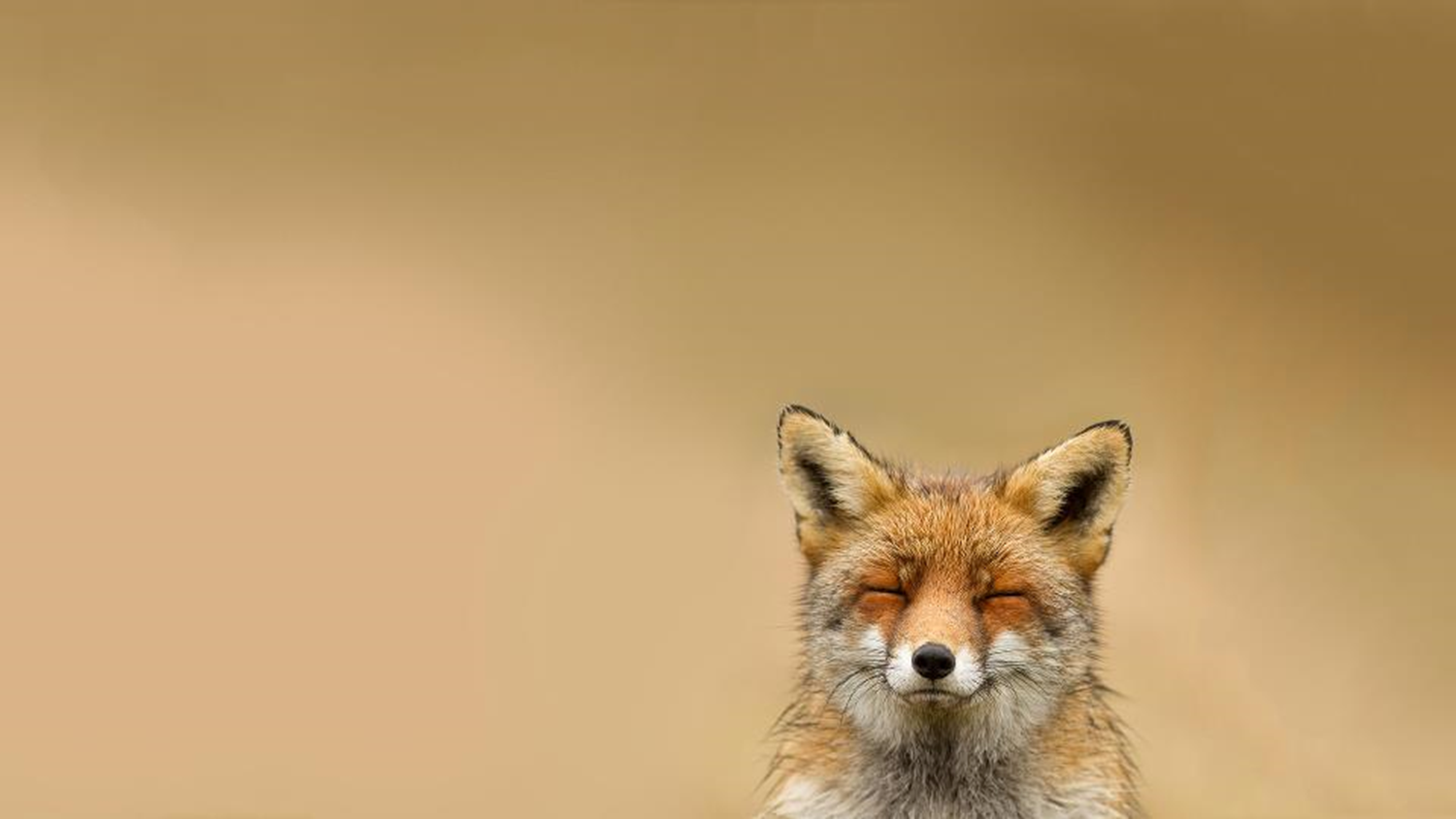 DOPORUČENÁ LITERATURA + on-line zdroje:


GEHL, Jan: Život mezi budovami. Praha: Nadace partnerství, 2000

GEHL, Jan: Města pro lidi. Praha: Nadace Partnerství, 2012

HEČKOVÁ, Michaela: O městech a lidech. Piána na ulici, 2017 

HRŮZA, Jiří: Svět měst. Praha: Academia, 2014

JIROVSKÝ, Martin: Jak vnímat estetiku měst, vesnic a krajiny. Disertační práce, FA ČVUT Praha, 2006

ŠEDÁ, Kateřina: BRNOX,  2017

ŠÉPKA, J. – TŮMOVÁ, M.: Jak se dělá město, nakl. Prostor – architektura interiér, 2015 

http://www.architektiveskole.cz

http://www.artschool.cz/visegrad/kestazeni/architektura-pro-deti-a-ucitele_publikace.pdf